Муниципальное автономное дошкольное образовательное учреждение «Детский сад №36 общеразвивающего вида» г. Печора Республика Коми
Внедрение технологии 
«Школа диалога с препятствиями»
Мастер-класс для педагогов
«Активные формы взаимодействия с детьми и их родителями в рамках спортивных встреч»
Подготовила:
 инструктор по физической культуре 
МАДОУ «Детский сад №36»
Гридина Е.В.
2024 год
Цель мастер-класса: знакомство педагогического коллектива с новыми формами взаимодействия с детьми и родителями в ситуациях риска и преодоления, без которых практически невозможно обучение и воспитание.
Задачи мастер-класса:
актуализировать формы детско-родительской привязанности, необходимой для успешного взаимодействия детей и взрослых в семье и детском саду;
показать на практике упражнения на умение согласовывать свои действия с действиями другого;
учить в приемах рефлексии понимать и высказывать свои мысли, видеть себя со стороны, воспринимать критику и принимать советы.
Структура встреч с детьми и их родителями:
 Ритмическая разминка (игры в кругу, СИТ, например)
 Коллективные подвижные игры
 Рефлексия участников
 Выход из зала (всегда с выполнением задания)
Два последних можно поменять местами (если рефлексию проводим в группе).
Основные правила встреч в спортивном зале:
Правило «домика» (если вы не справляетесь с интенсивностью, можете выйти из игры, отдохнуть, подглядеть (но потом обязательно сказать сколько раз), попросить о помощи).

Правило «здесь и сейчас» (во время рефлексии обсуждаем только то, что сейчас произошло, не рассказываем о себе или ребенке в других ситуациях).

Остальные правила вы утверждаете сами с детьми и родителями.
Пример встречи:
Разминка. Перебрасывание мяча (кубика и др.) в общем кругу, в отдельных кругах, в семье с постепенным увеличением количества мячей.













«Зеркало» (японская машинка)
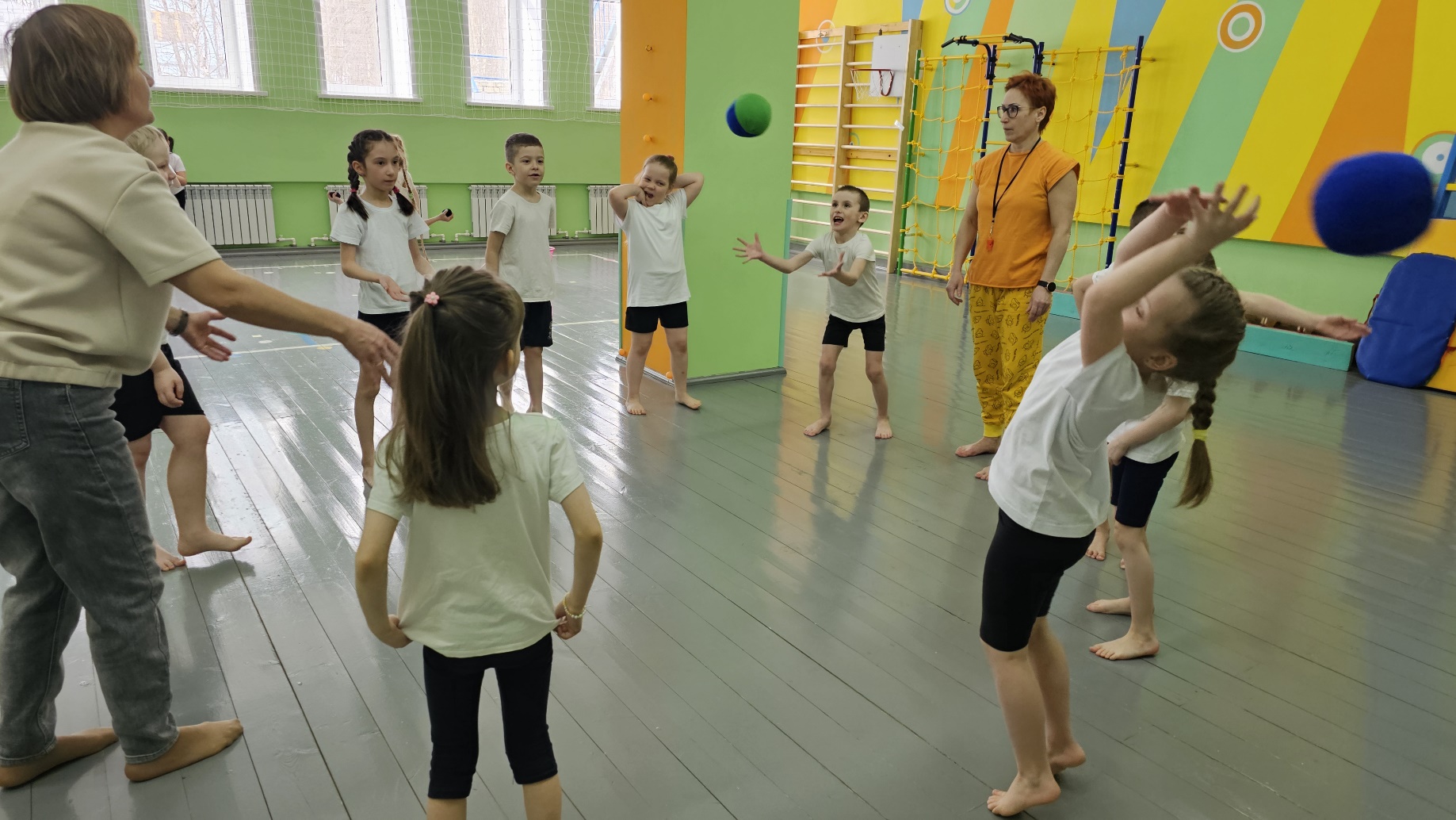 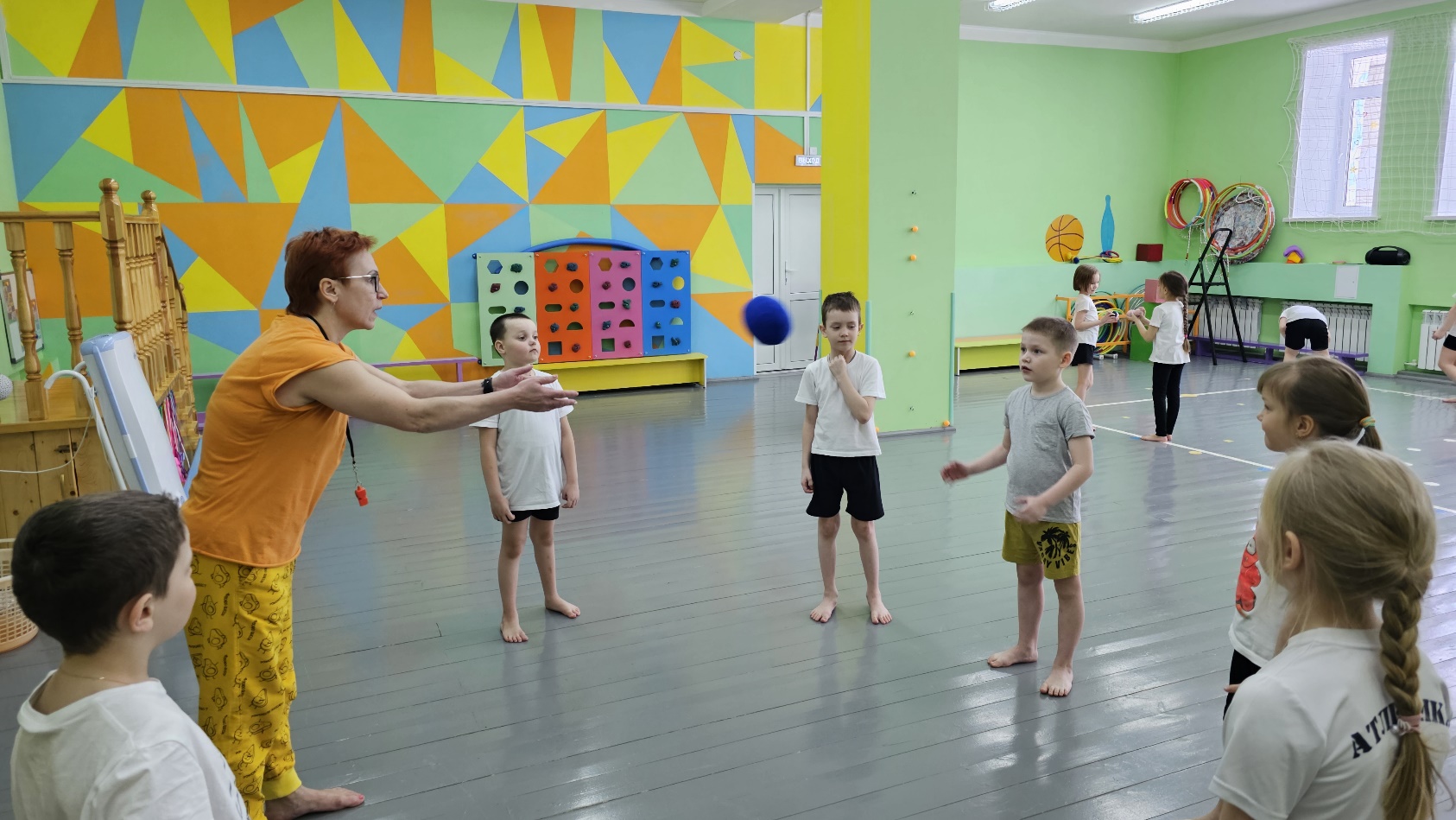 Игры: «Эхо» (придумать задание в семье, показать и обучить другую семью)
«Беготня» (Х и Б врассыпную, встречные полосы, номера 1 обходят/оббегают номера 2)
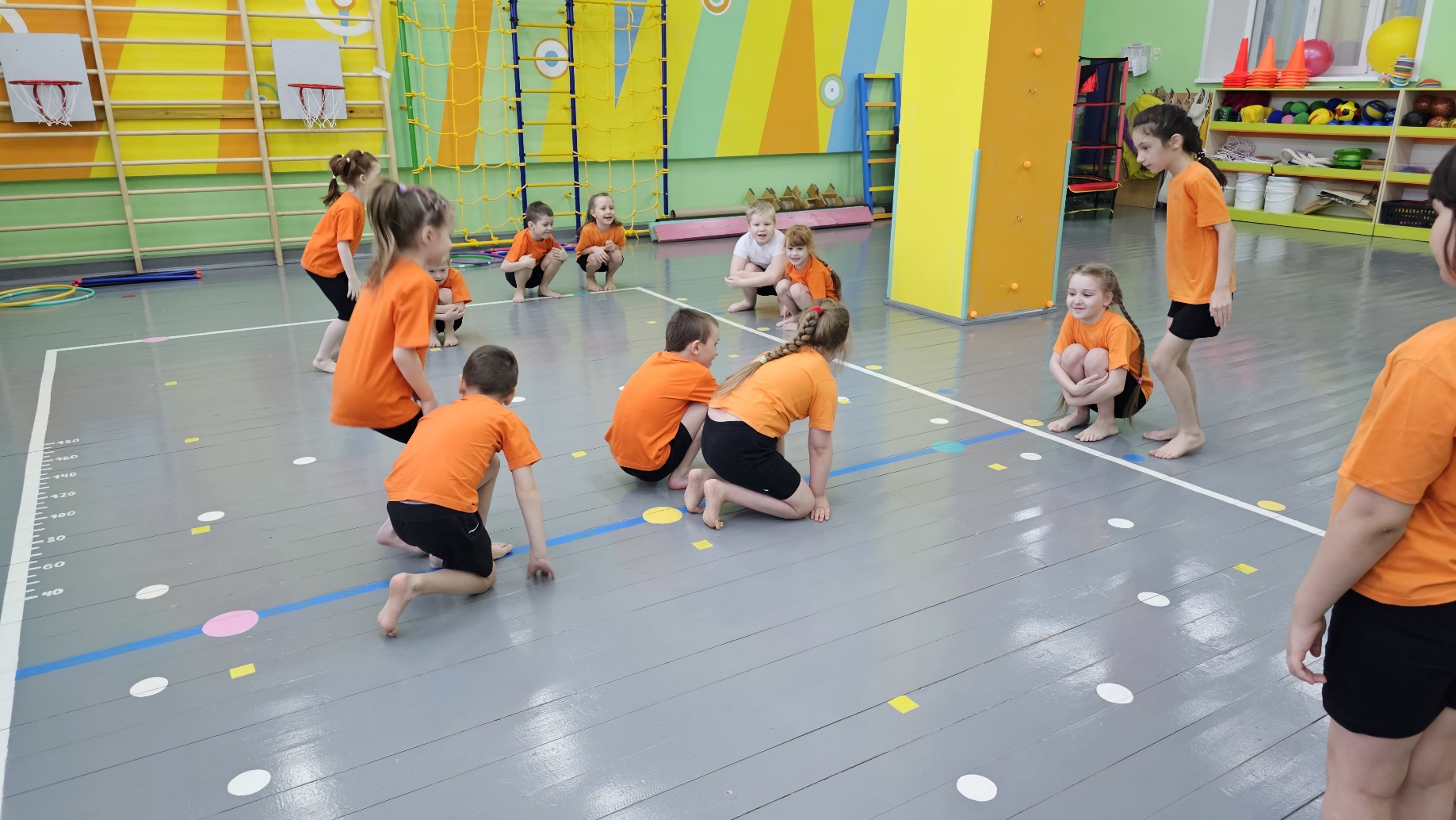 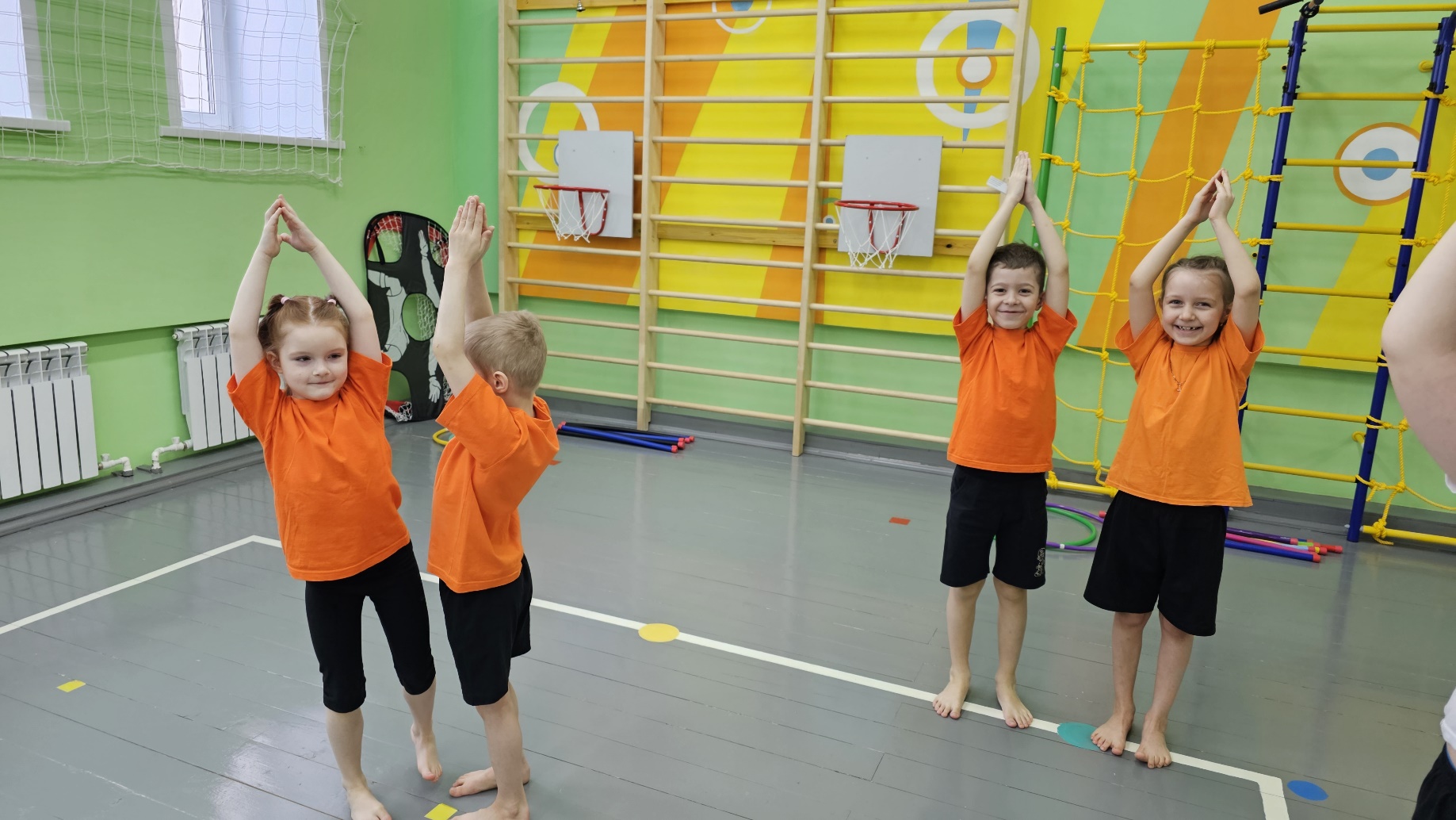 «Поймал - отойди» (с усложнением в 2 мяча)
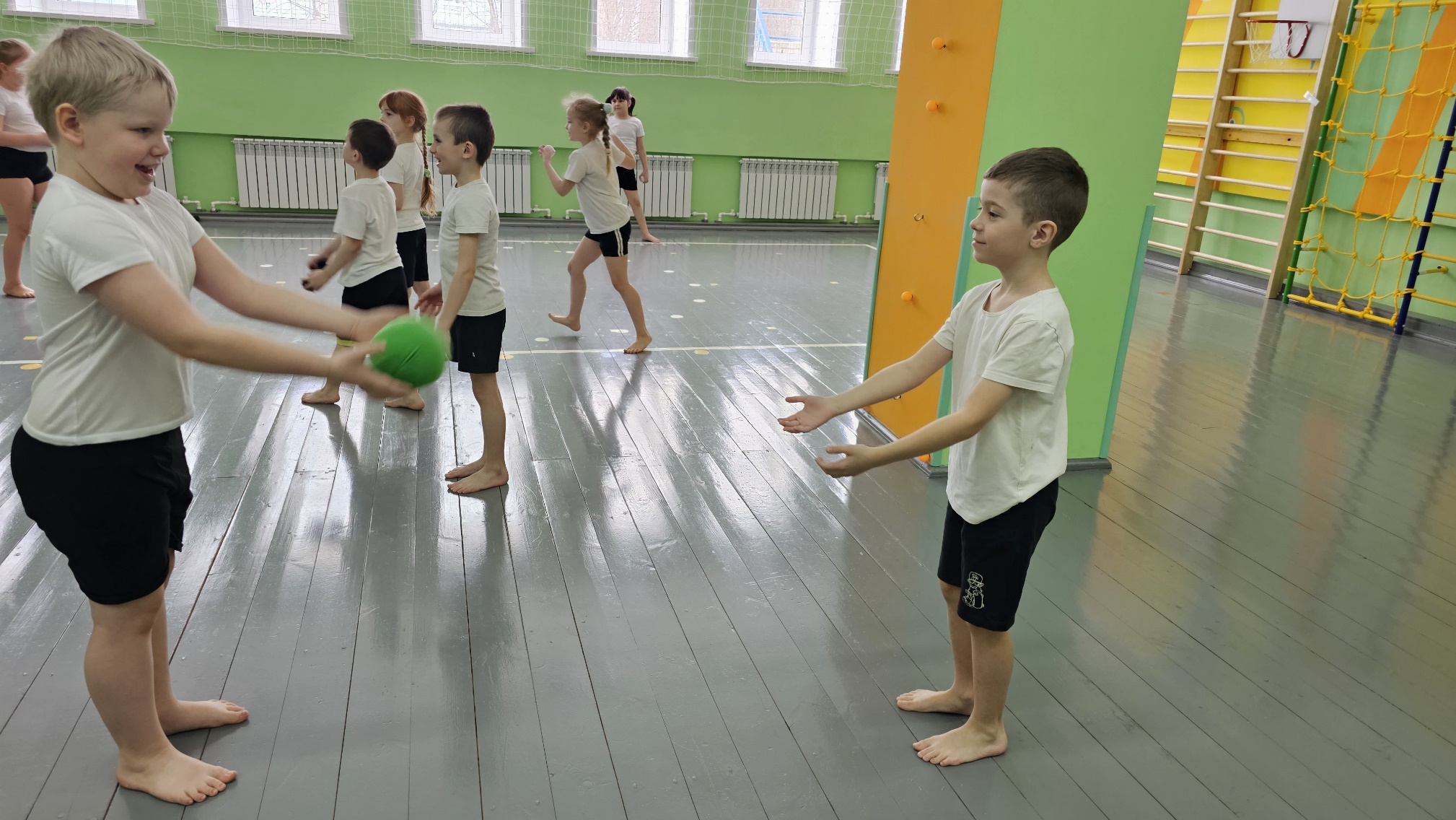 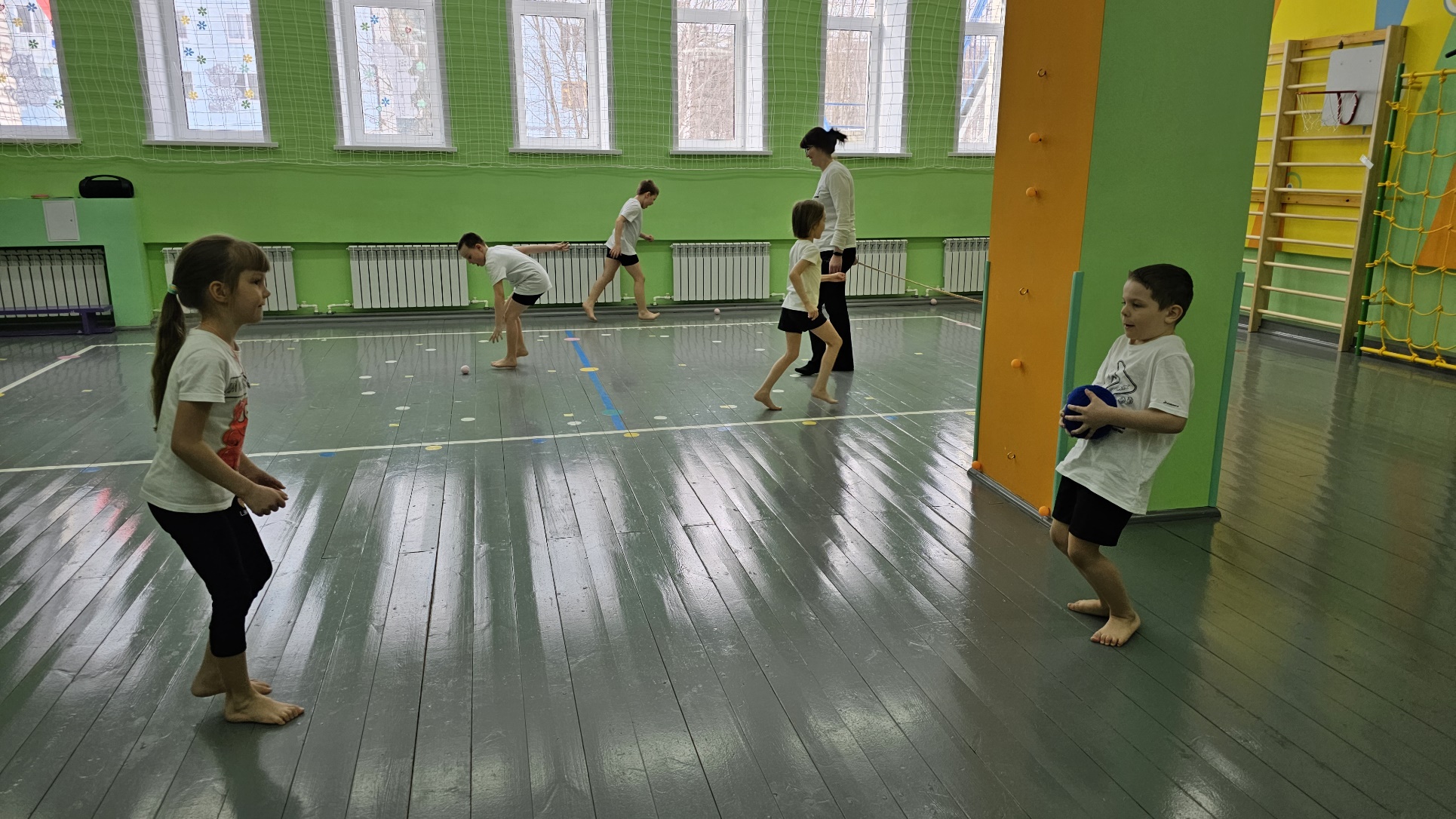 «Веревочка» (поднимается-падает, вращается в разные стороны, волной)
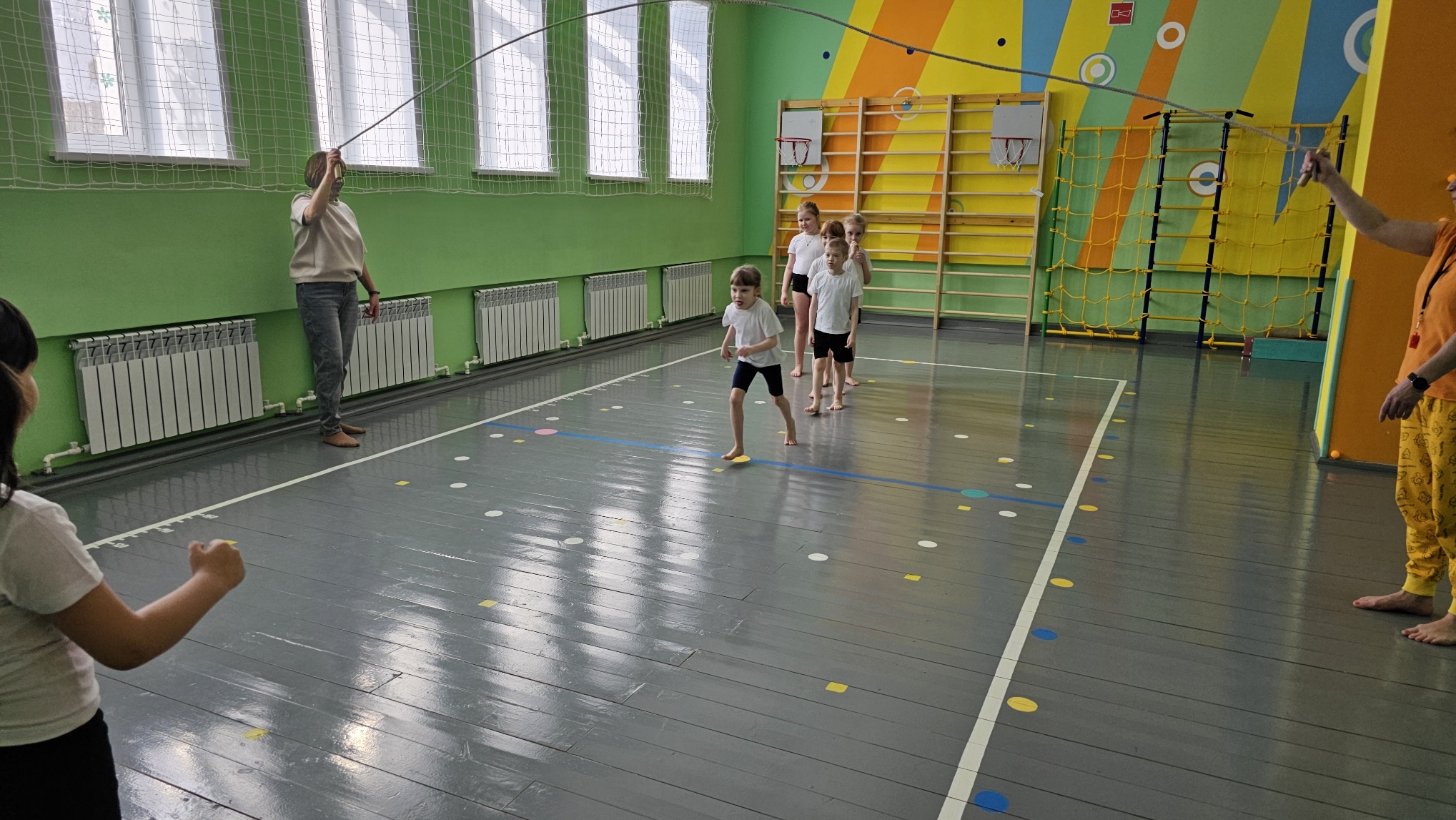 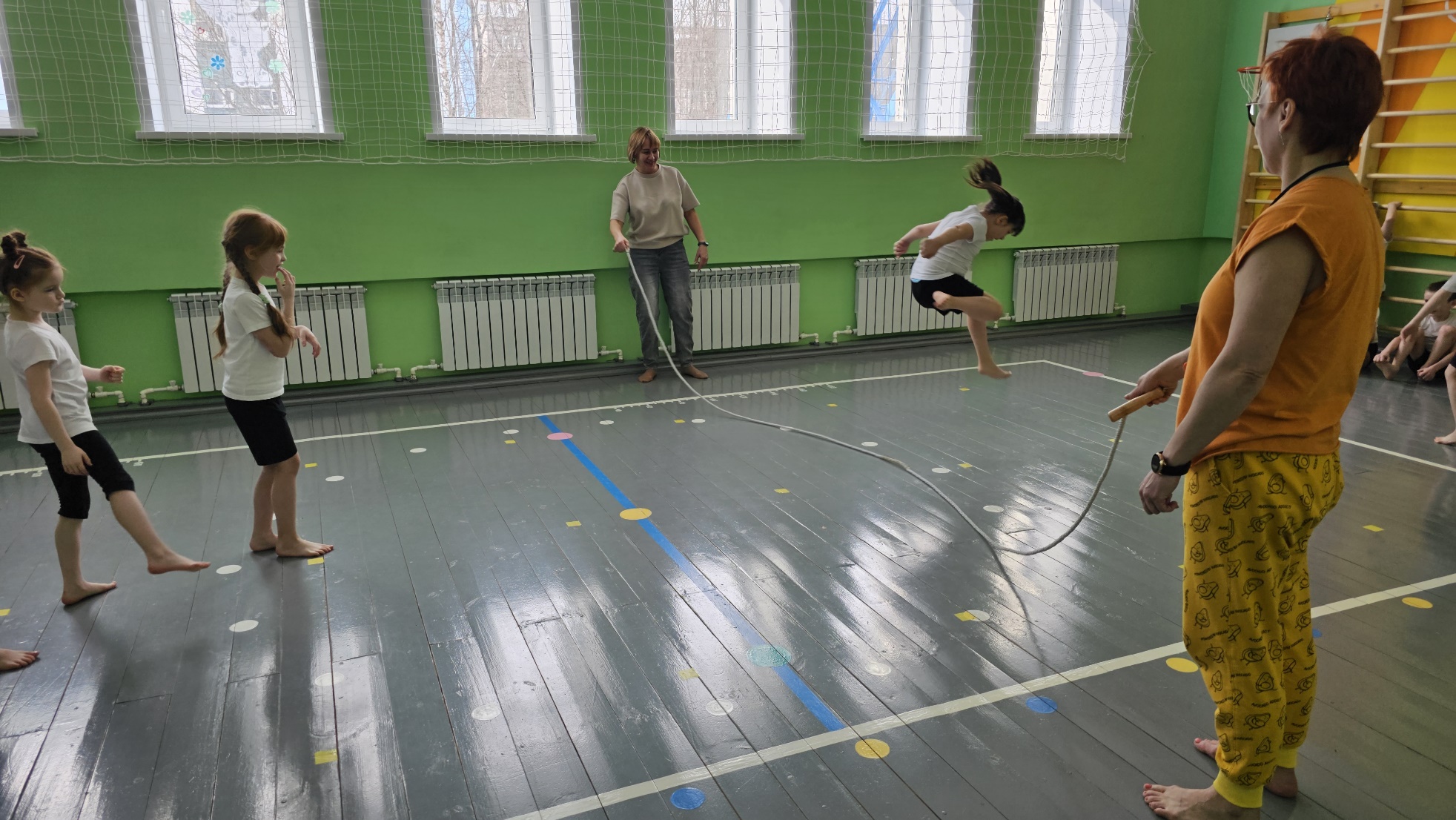 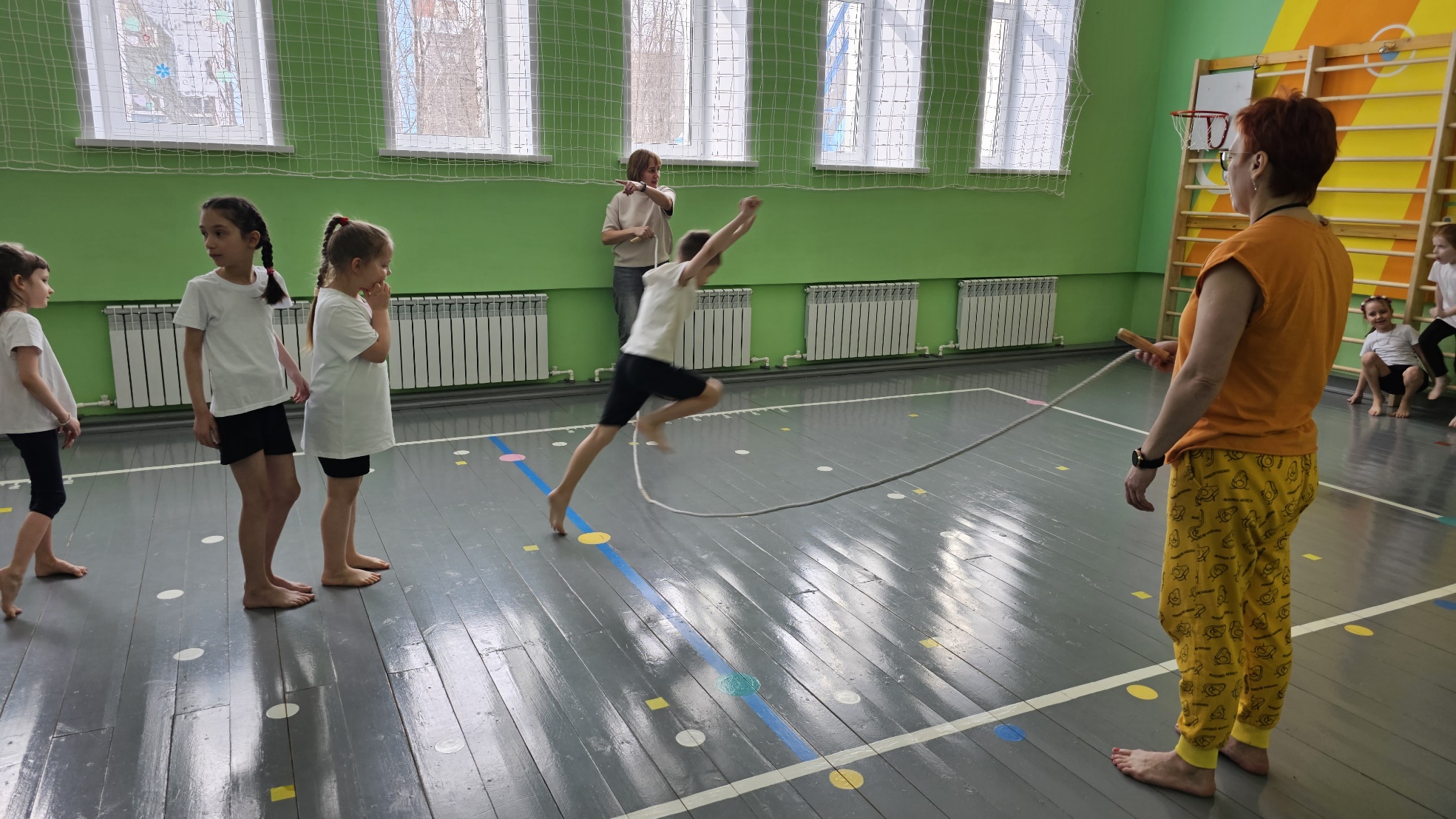 «Вокзал с препятствием» 






«Прыгуны» (в высоту, в длину)
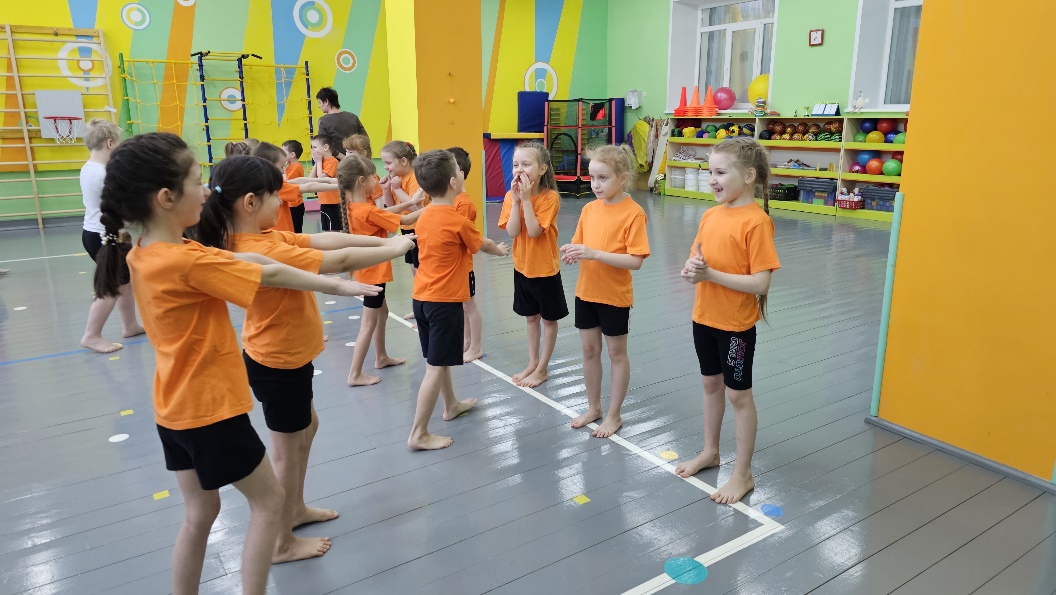 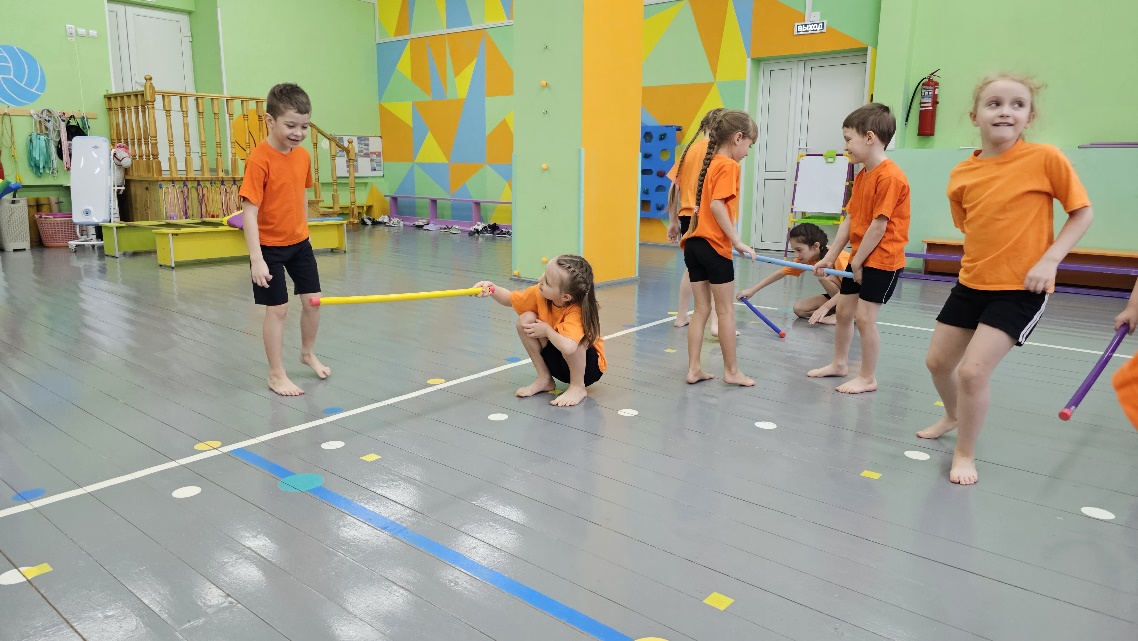 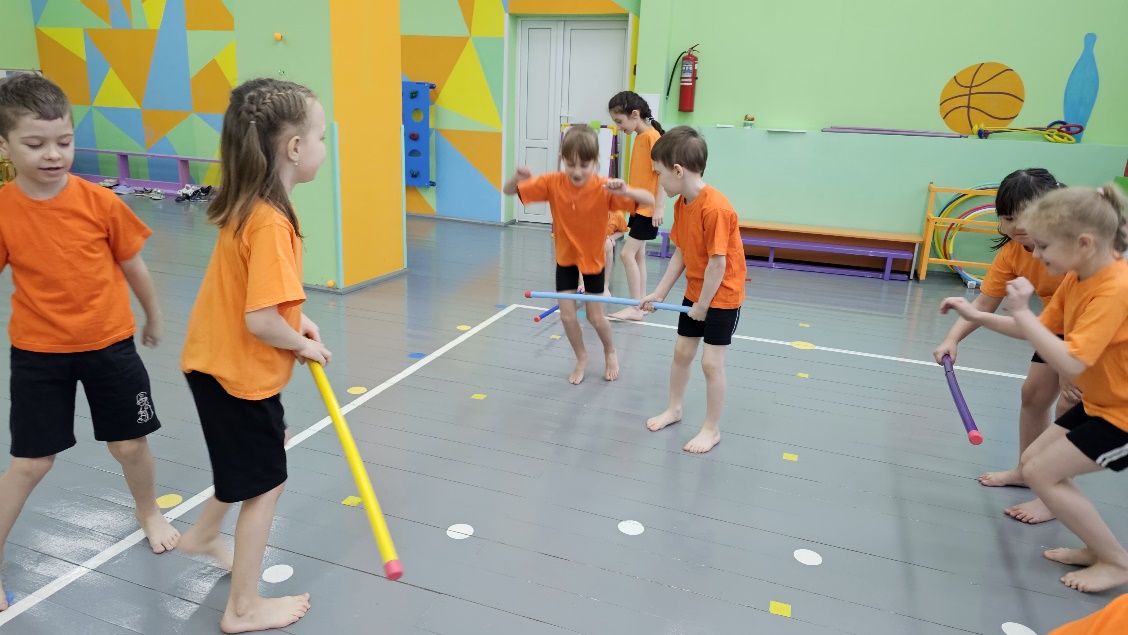 Салки мягкими палками (командами, парами, семьями)






«Пролезалки» (тоннели, под палками)
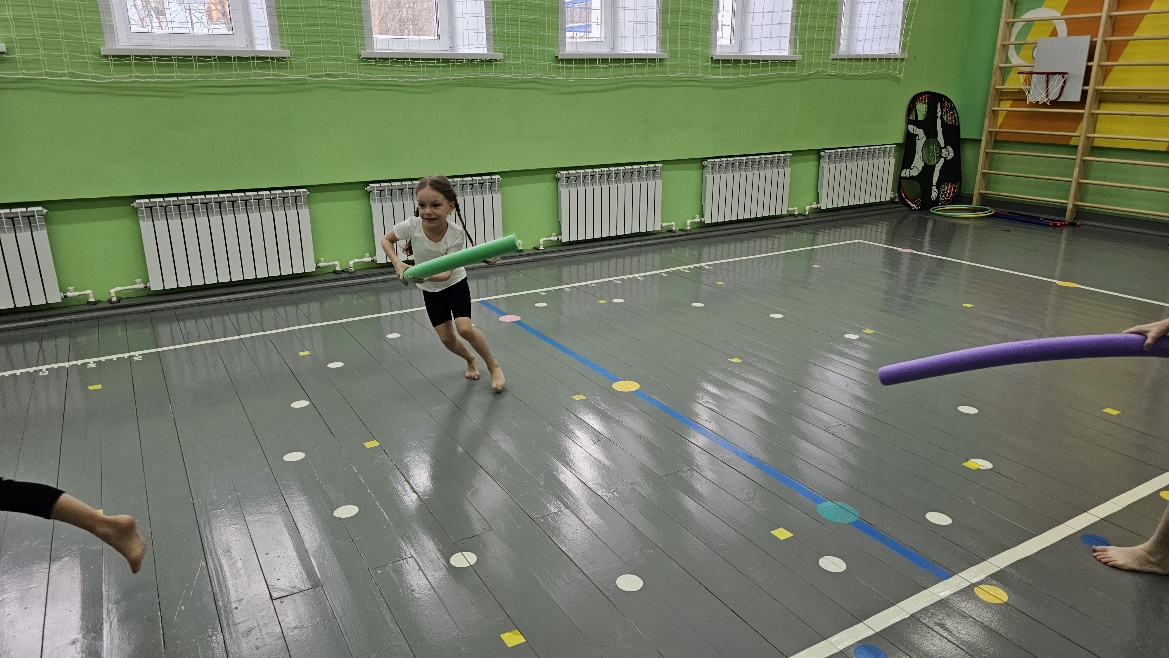 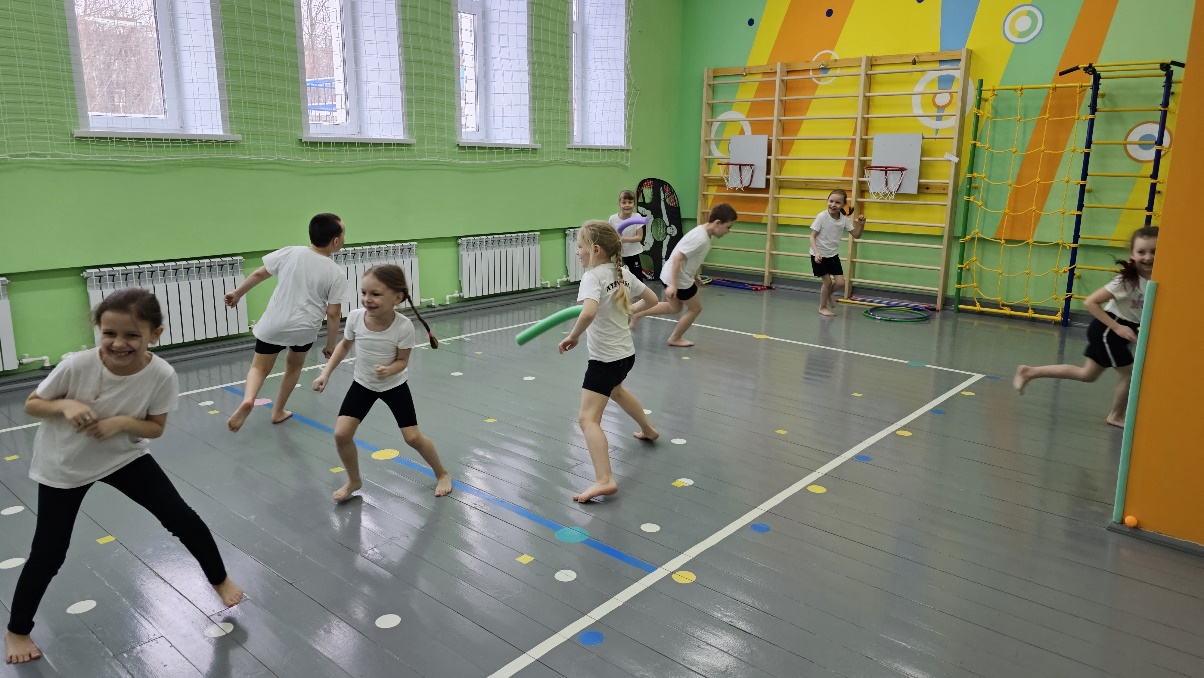 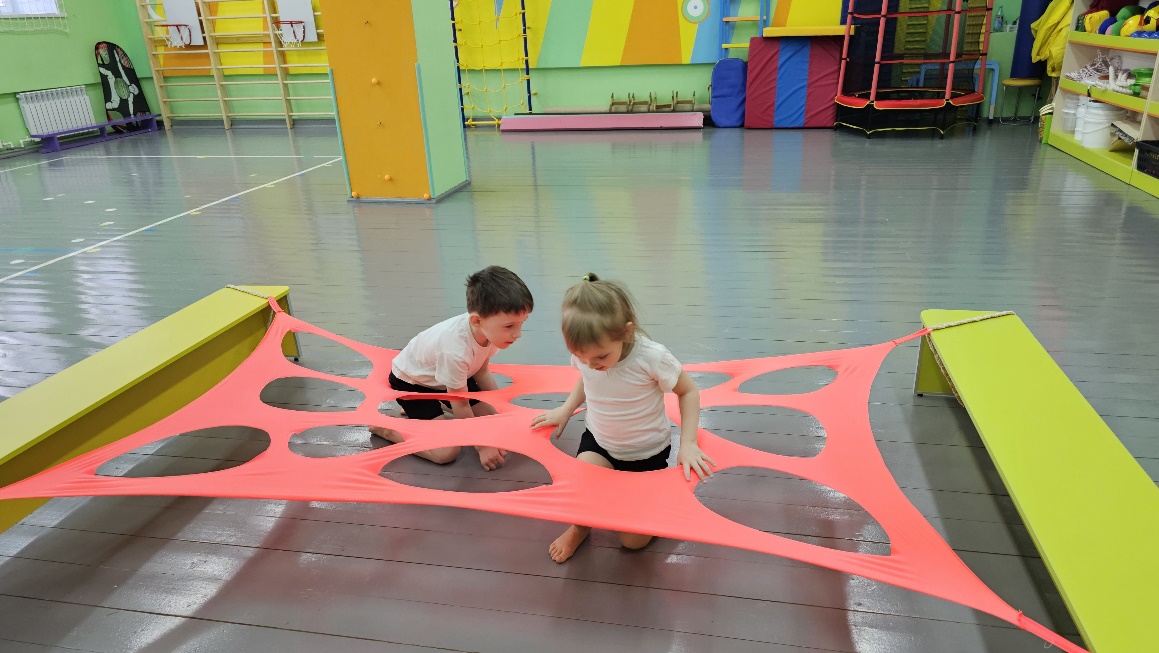 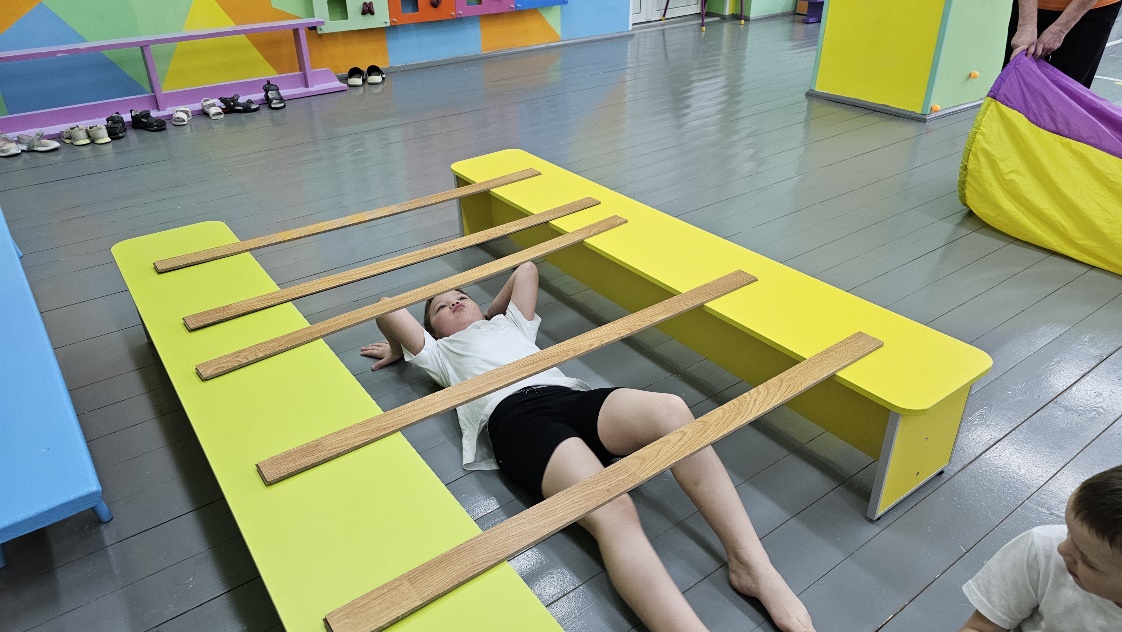 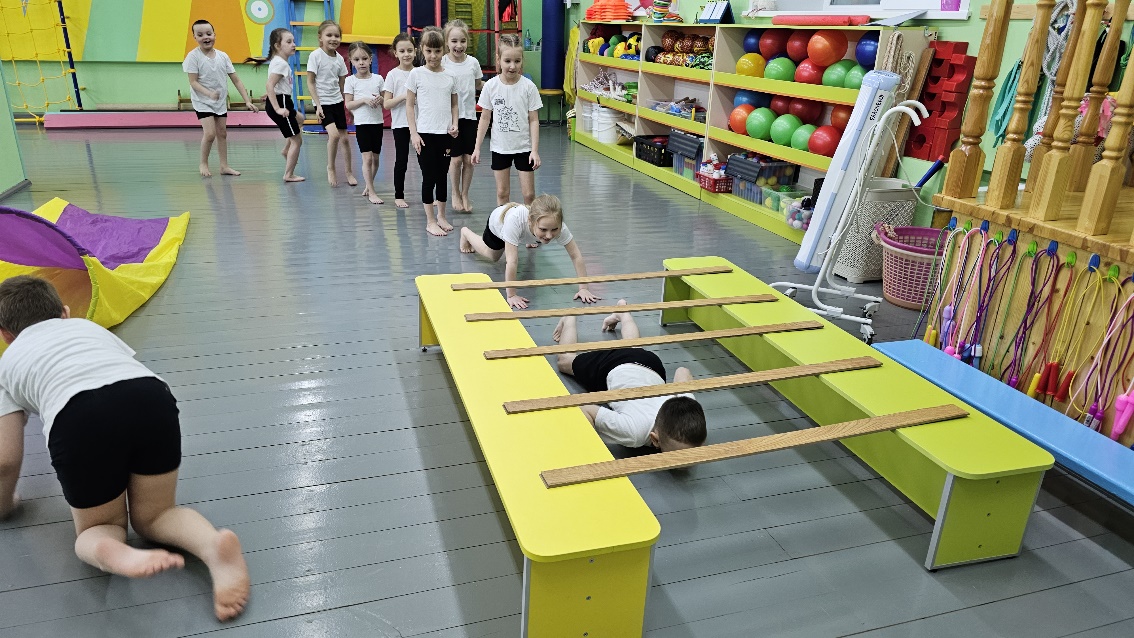 Выход из зала – «родительский лабиринт», «шлагбаум», «допрыгни» и т.д.
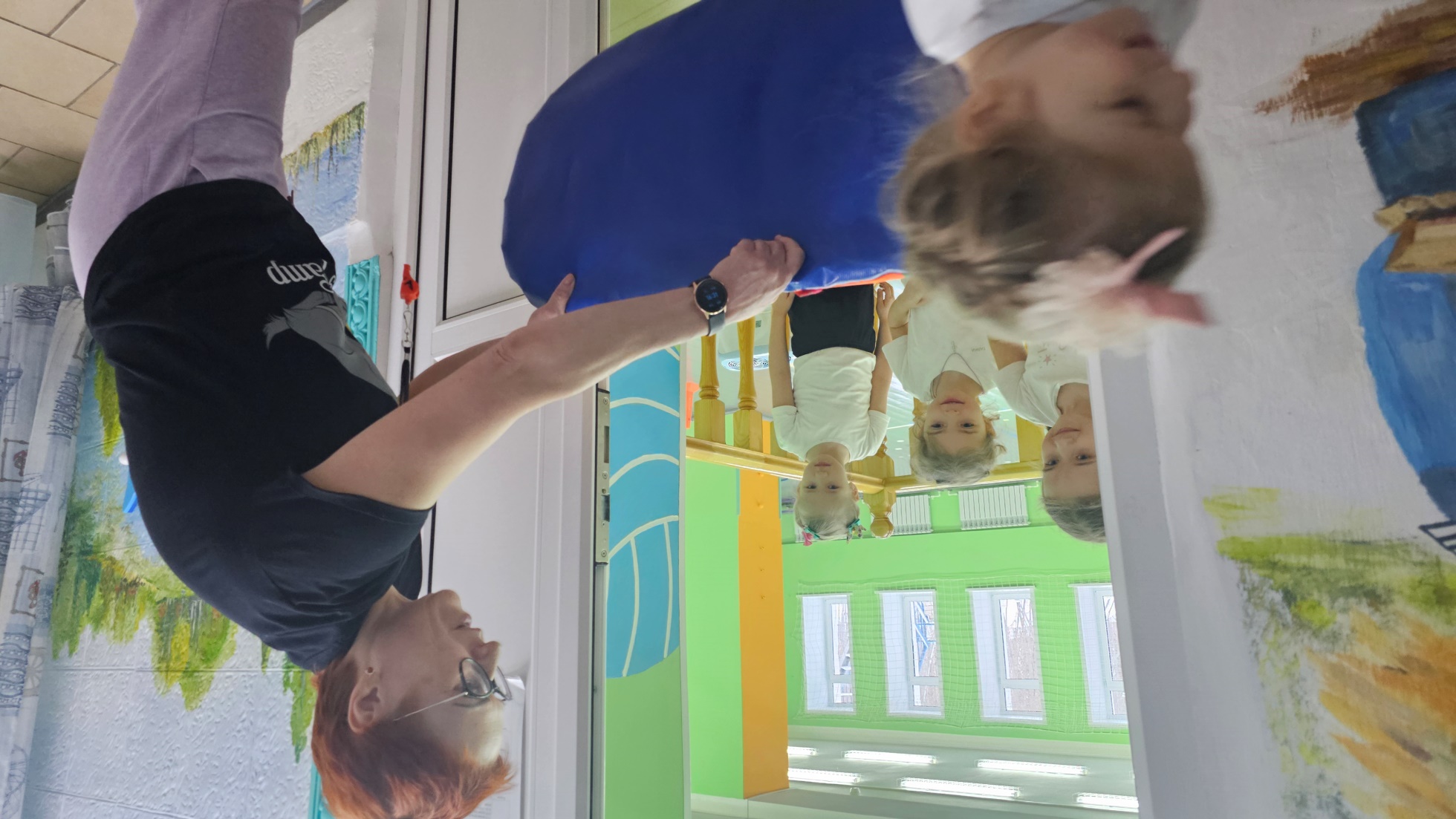 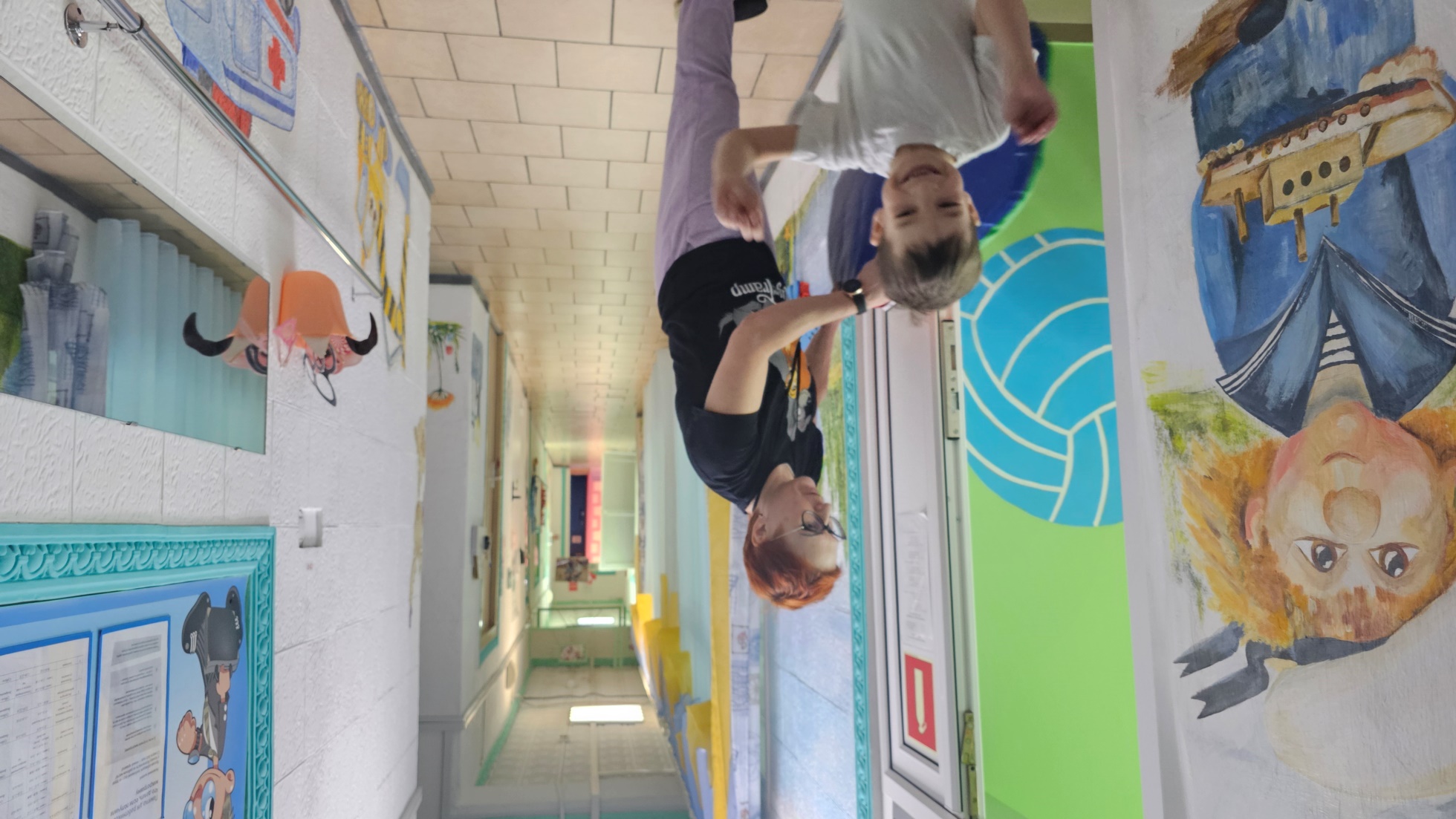 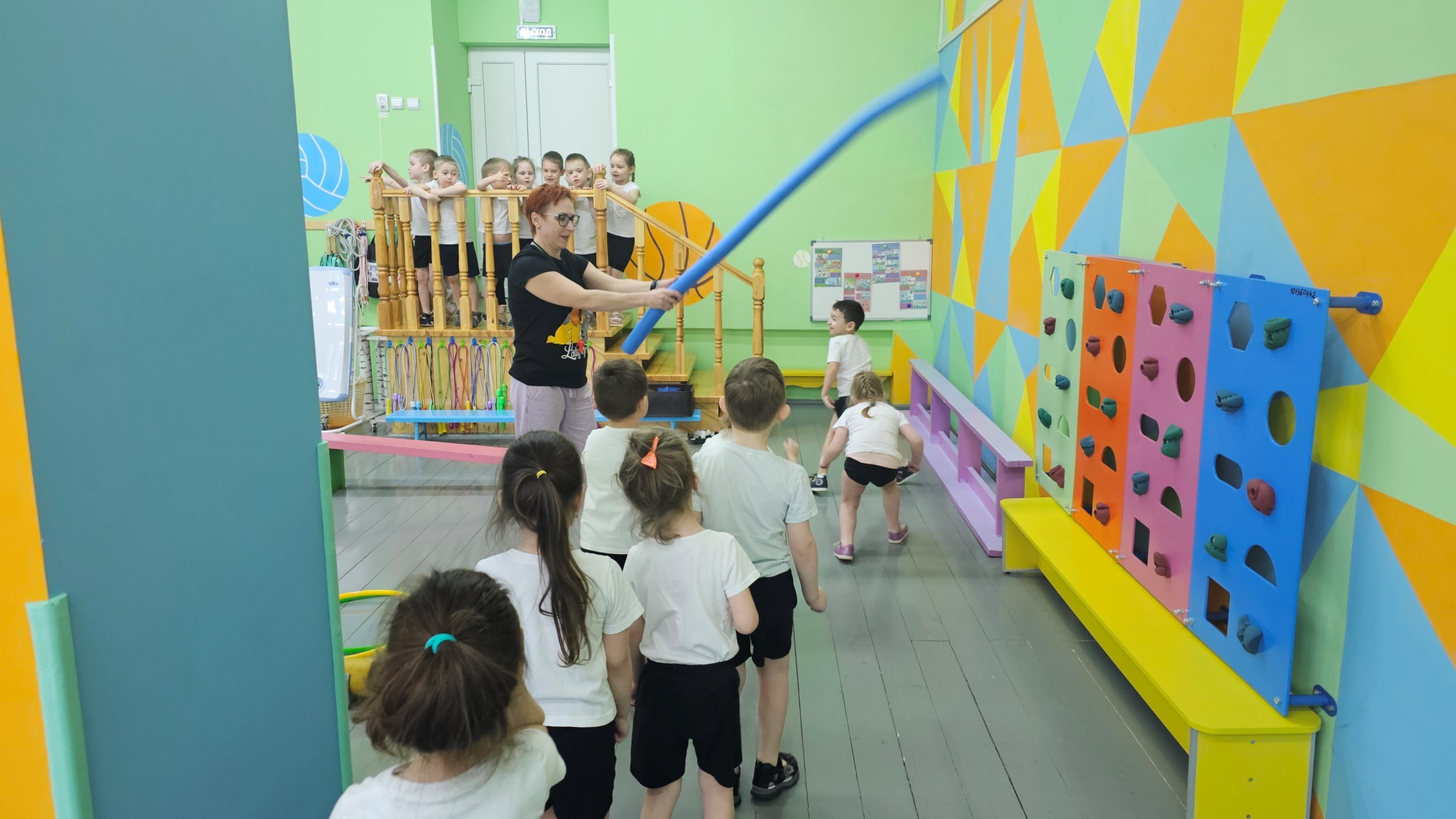 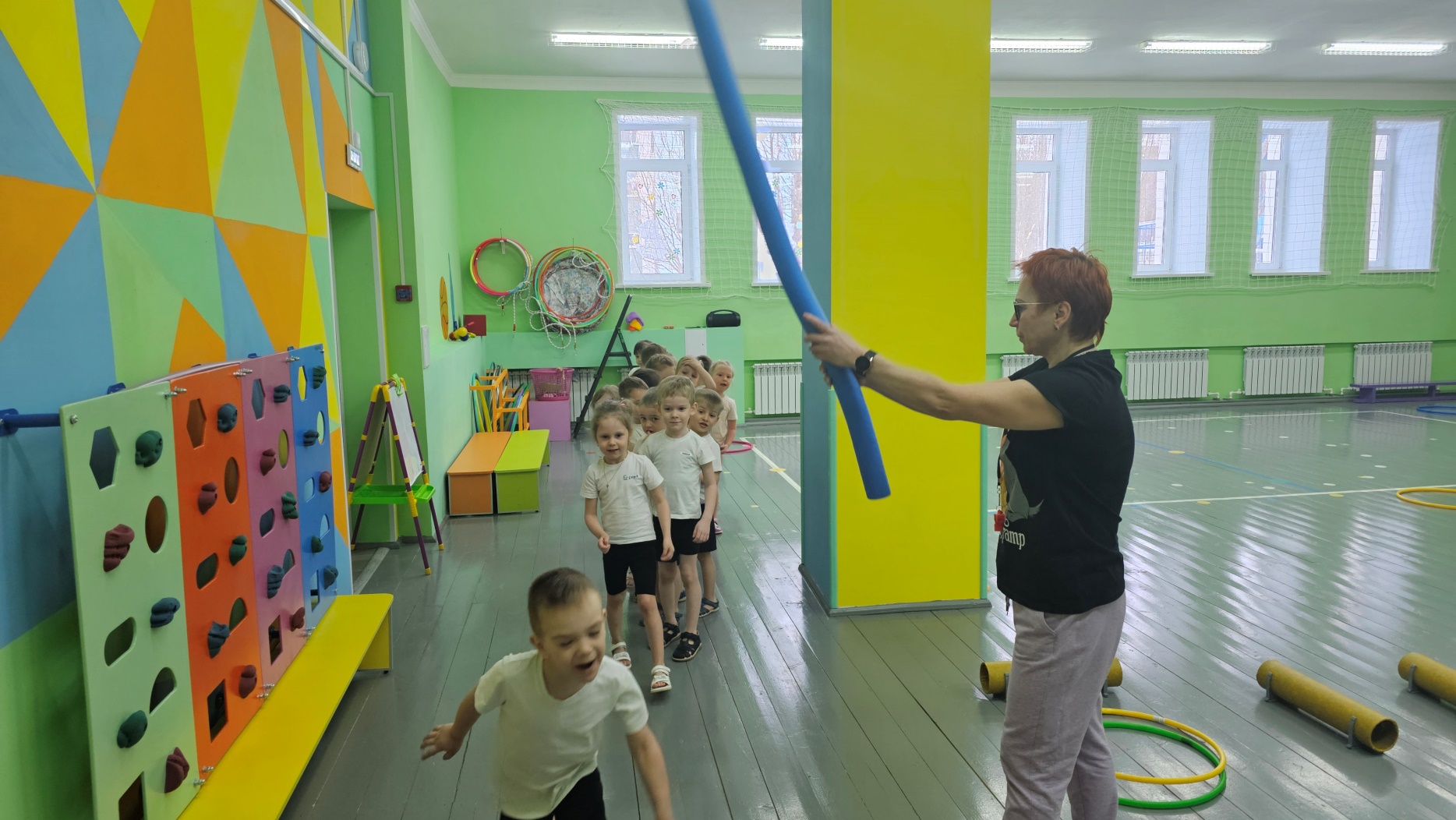 Примеры игровых блоков с пояснением задач и их усложнением представлены в технологии «школа диалога с препятствиями»
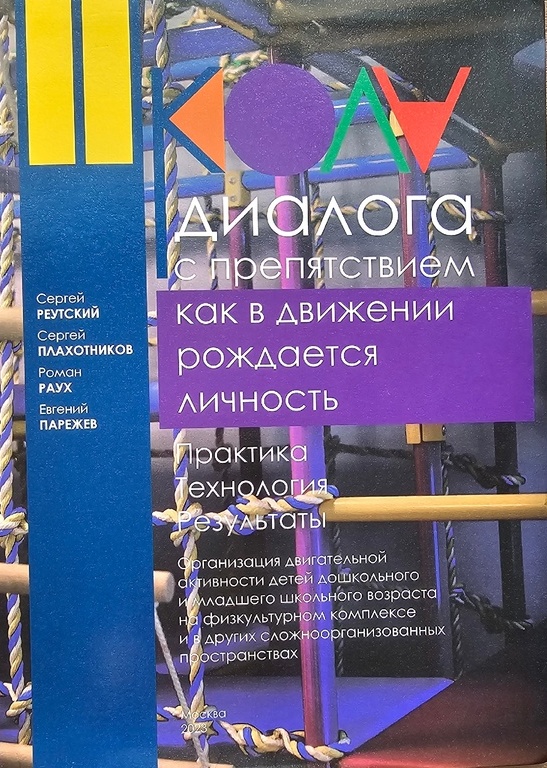 Примеры вопросов для рефлексии
Блок: риски!
В чем ты сегодня рисковал?
Попробовал что-то новое?
Что было слишком трудным?
Что помешало выполнить…
Что удалось преодолеть?
Чего не хотелось делать в игре?
Что бы посоветовал тому, у кого не получилось?
Что бы хотелось повторить?
Что такое для тебя риск (родителям)?
Блок: правила!
Какие правила помогли/помешали?
Кто и как может менять правила?
Что можно добавить/убрать из правил?
Какое правило было самое важное?
Какое правило не интересное?
Что было скучным/неинтересным/сложным?
Что можно поменять?
Блок: отношения!
Как бы делал лучше: один или в команде?
У кого бы попросил о помощи?
С кем проще/сложнее работать? Почему?
За что можно похвалить/поблагодарить члена группы?
Почему ты отказался работать в паре с этим человеком?
Тебе хотелось бы кому-то сейчас сделать приятное?
Блок: представления о себе!
В чем был твой успех сегодня?
Какой самый яркий момент для тебя? Почему?
Кто тебя удивил?
Помог ли тебе кто-то?
Что ты чувствовал в этот момент?
Когда делал что-то новое, что ты чувствовал?
Какое решение вы приняли самостоятельно?
Что ты чувствуешь, когда не получается?
Когда тебя благодарят, что ты чувствуешь?
Технология «Школа диалога с препятствиями»
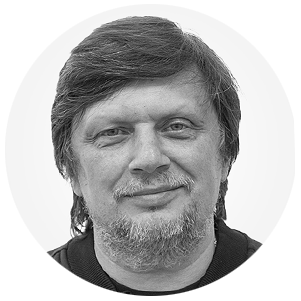 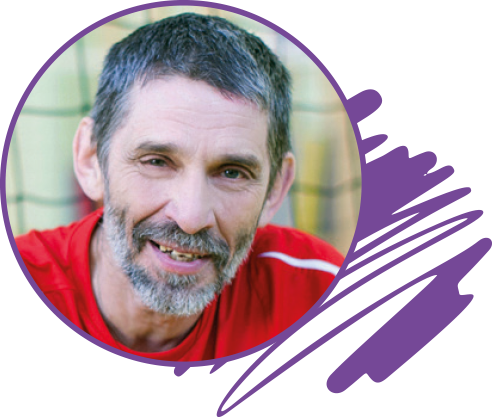